10B Cathode for thermal neutron
Thermal Neutrons interact with 10B, and alfas are emitted  entering in the gas volume generating a detectable signal.
Low Efficiency
Big active area
Beam Monitor and transmission
Gas gap (Ar CO2)
Alfas
10B
Al Support
Thermal neutrons
Side-On detector
High Efficiency
Small active area
Alfas
Thermal neutrons
cathode
Actually 4% efficiency ... working to obtain 70%.Good candidate as 3He replacement detector
Polyethilene for fast neutron
Fast Neutrons interact with H, and protons are emitted  entering in the gas volume generating a detectable signal.
Low Efficiency
Big active area
Beam Monitor and transmission
Gas gap (Ar CO2)
Protons
Al
Idrogenate Support
Thermal neutrons
Side-On detector
High Efficiency
Small active area
Protons
Thermal neutrons
cathode
Actually 0.1% efficiency ... working to obtain few %.
Why Micro Pattern Gas Detector
MPGDs offer the following advantages
Very high rate capability (MHz/mm2) suitable for high flux neutron beams like at ESS
Submillimetric space resolution (space resolution adapted to experimet requirements)
Time resolution from 5 ns
Possibility to be realized in large areas and in different shapes
Radiation hardness and very low neutron-induced discharge probability
Insensitivity to gamma rays (with appropriate gain)
Working point
The alfas produce an higher ionization respect to protons 
that allow a wider plateau before  the gamma background
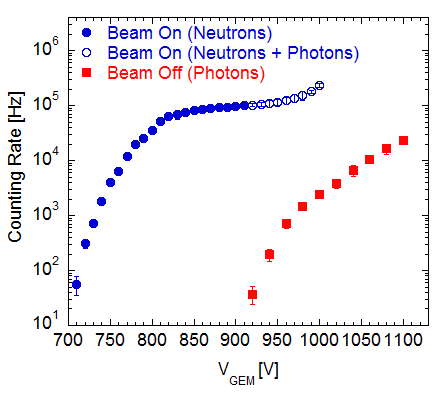 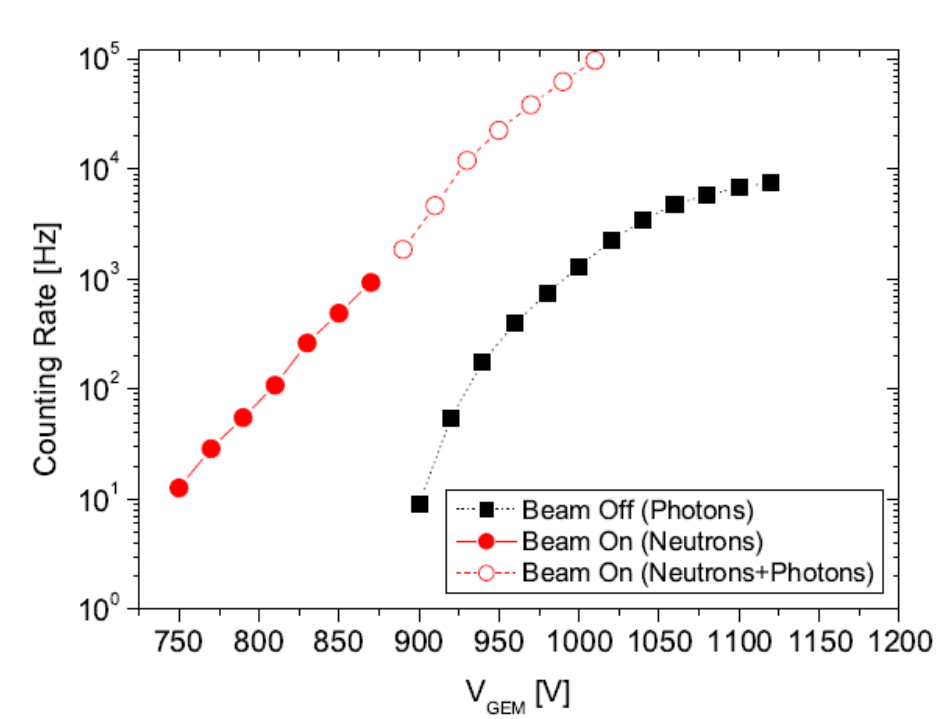 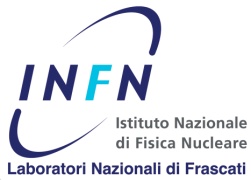 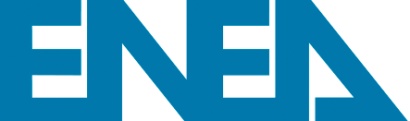 Test @ n-tof: measurements
Neutron beam has been reconstructed making an horizzontal scan on the beam.
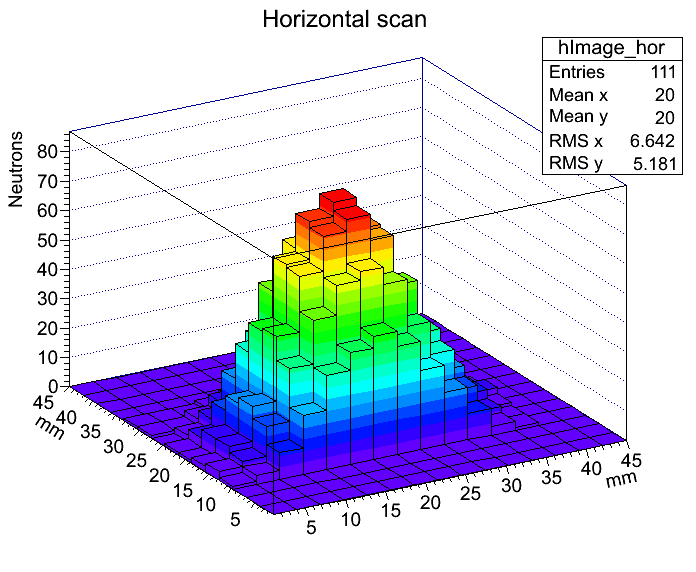 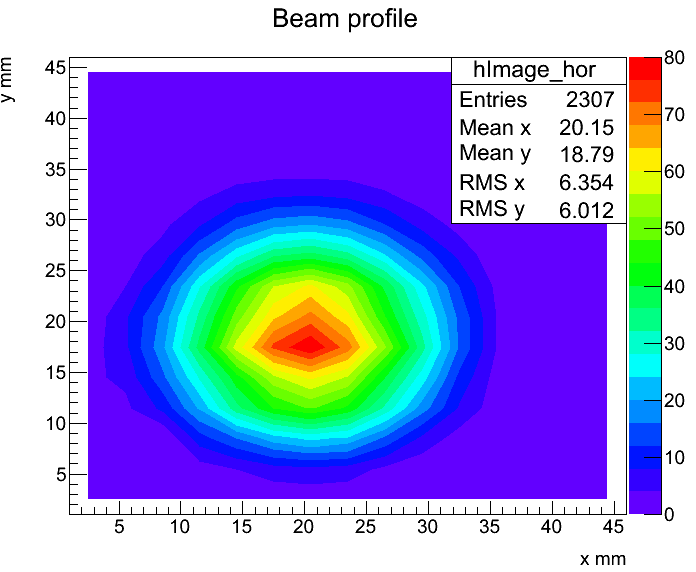 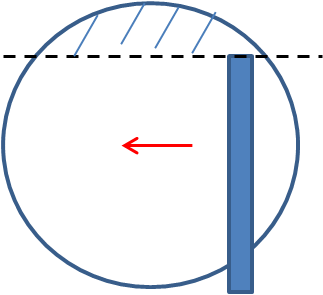 Horizontal scan
ToF measurements: thermal energy spectrum
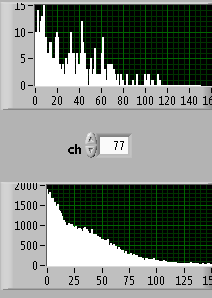 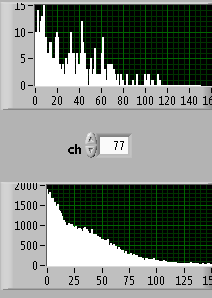 100  events
Single event
Slices acquisition: Time spectrum (1ms/bin), 150ms total gate.
Imaging of Thermal Neutron beamthrough a cadmium grid (ISIS)
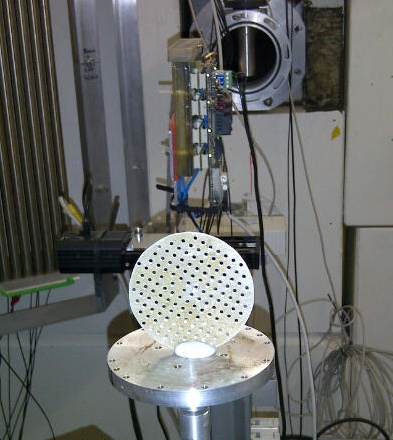 Image realized with a scan 
through the beam
Online plot
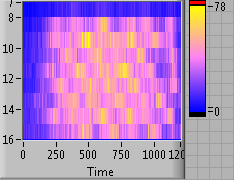 Real time image with
30 sec scan with pad dimension of  6 mm pad
Beam
Only limited by alfa/proton path
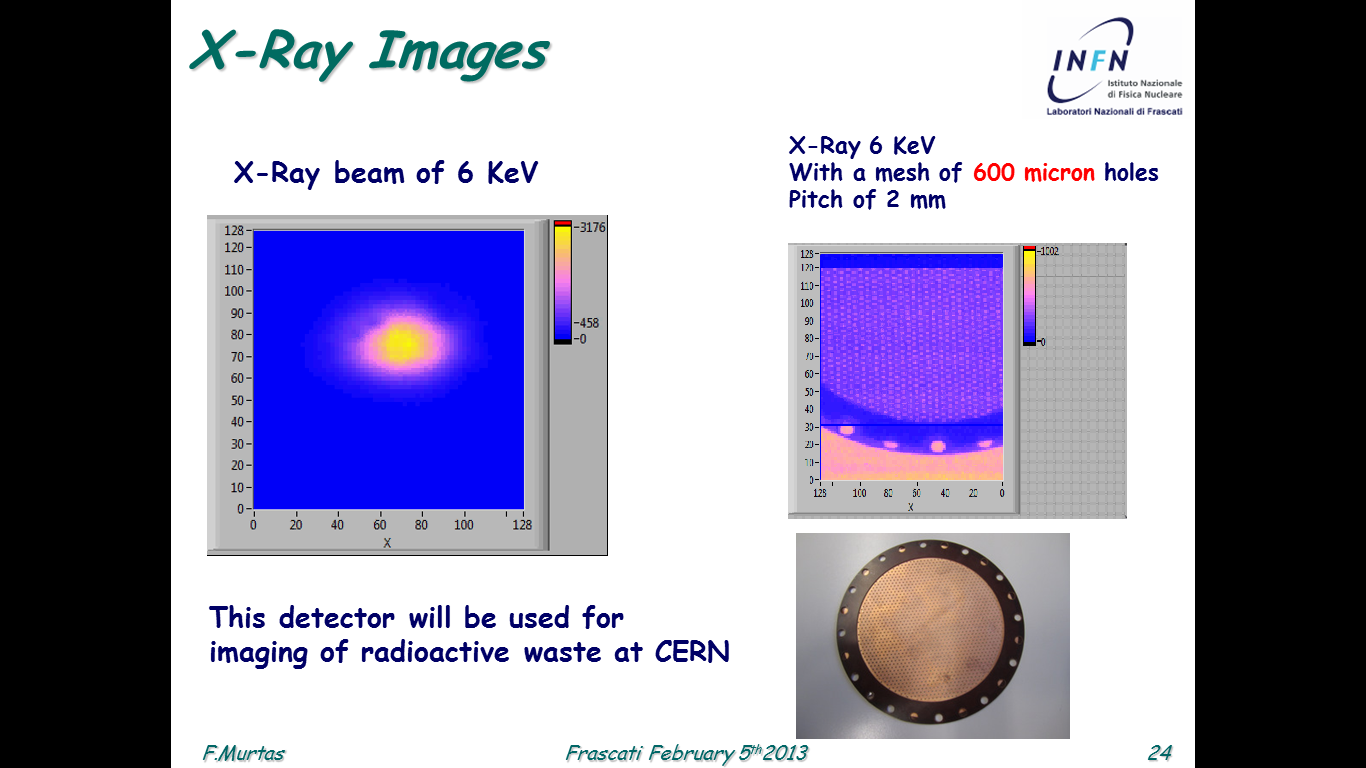 Image dimension 90x90 mm2
Pressurized chamber ? CF4 ?

Sealed detector ?
Two prototype  of GEMPIX for 10B studies
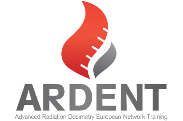 Head-on detector
Side-on detector
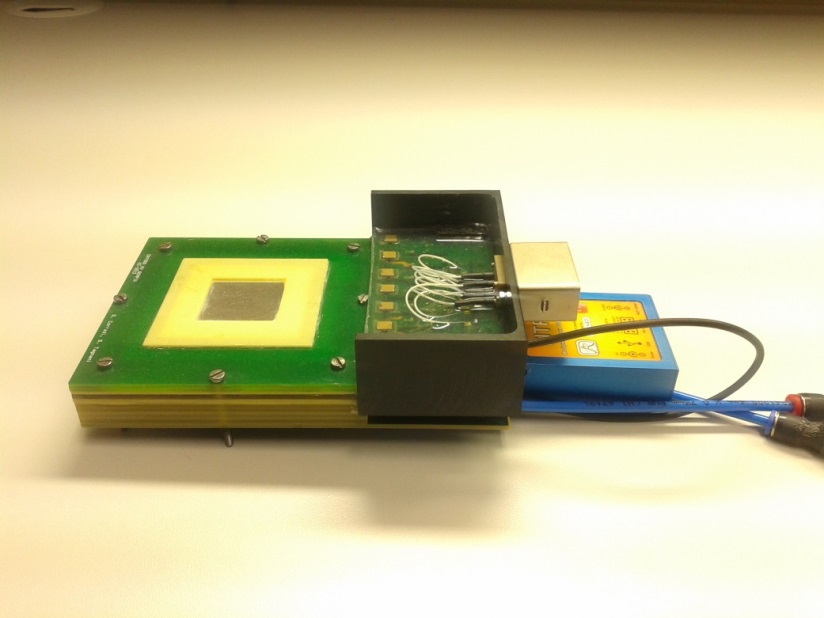 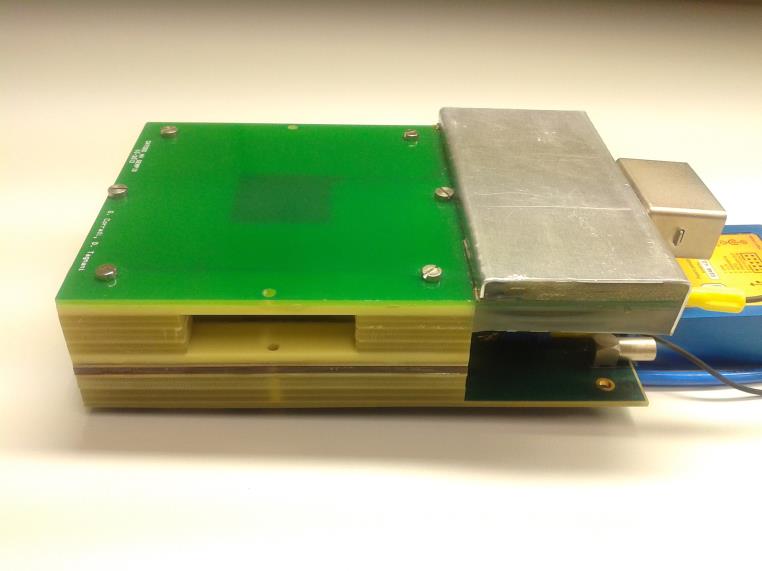 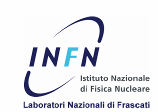 HV Connector
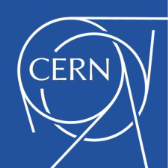 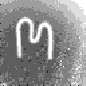 Medipix
DAQ box
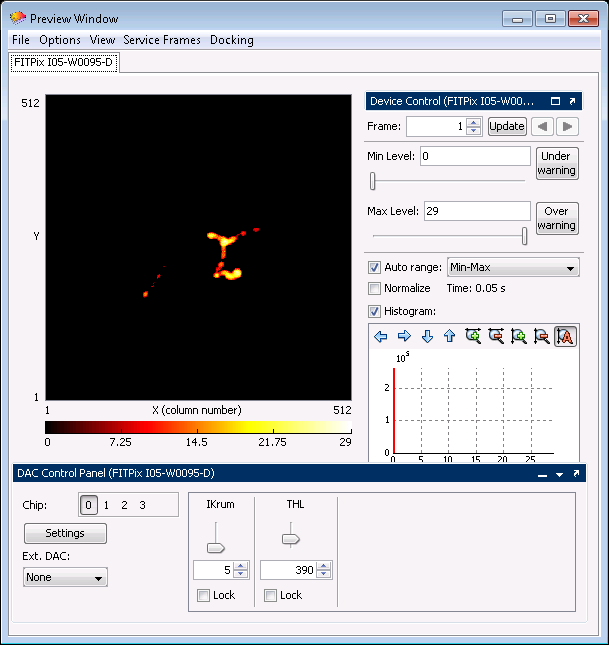 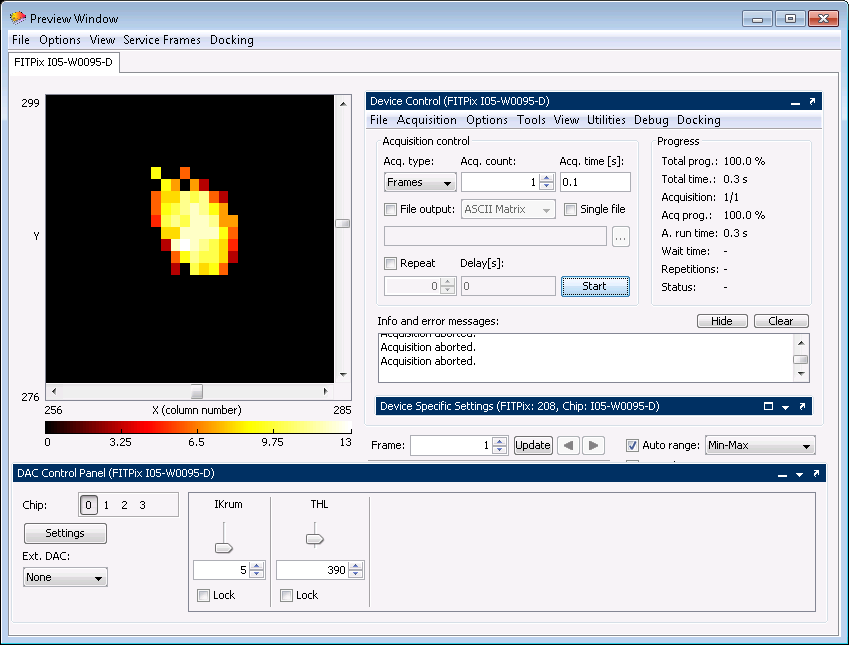 Compton e lectron
from gamma
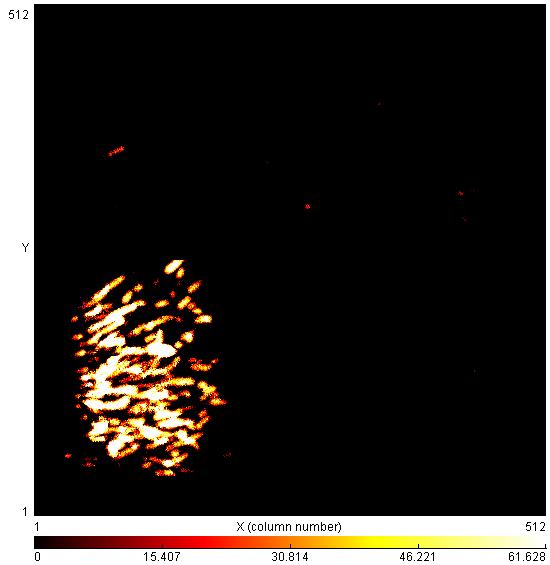 Cluster detail
3x3 cm2 
active area 

Pixels of
50x50 µm2
alfas
MPGD possibilities at CERN
Large Solvent strip
2m x 0.8m
Large exposure
2.2m x 1.4m
Large oven
1.4mx 2.3m
Large laminator
1.4m
PI etching
0.6m
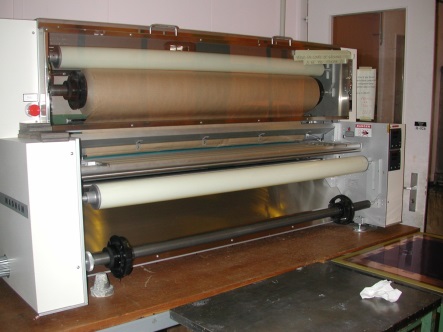 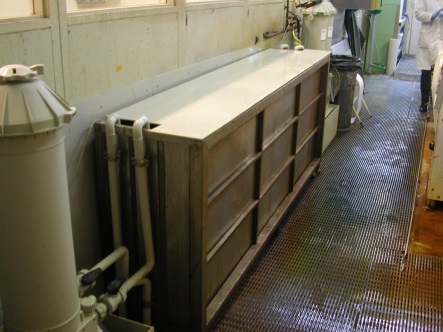 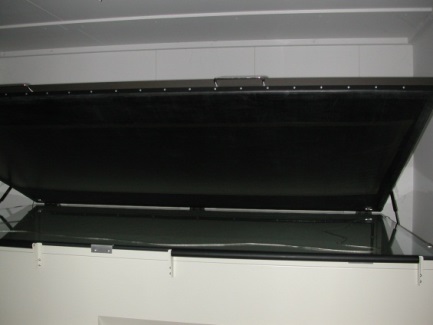 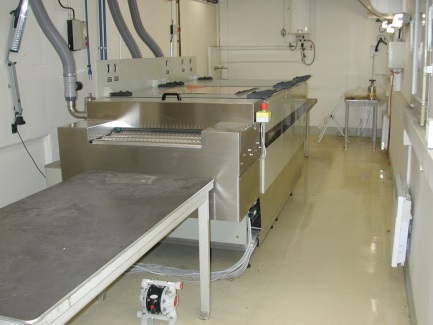 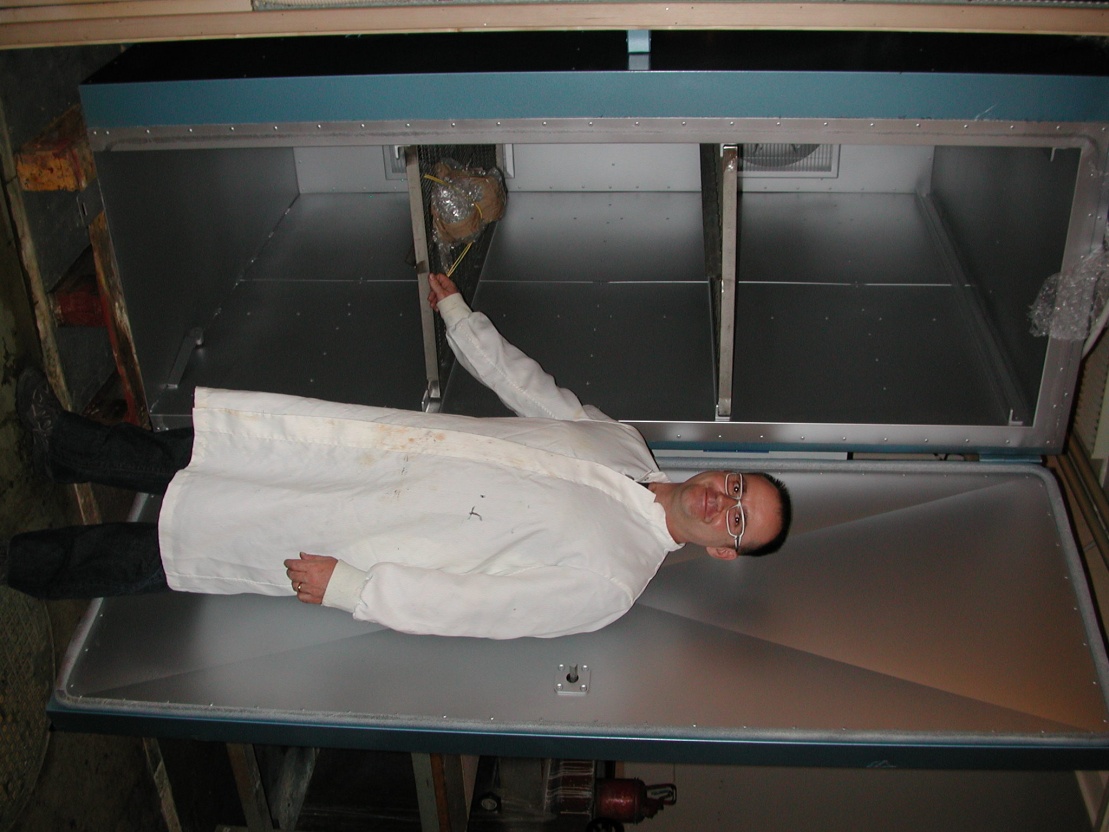 Large electro-etch
2m x 0.8m
Large developer
Large stripper
Large etcher
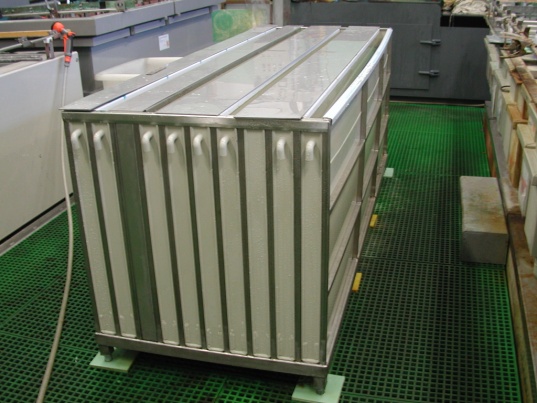 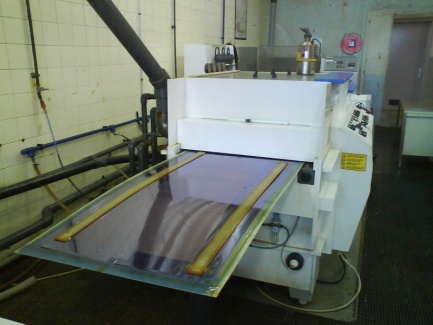 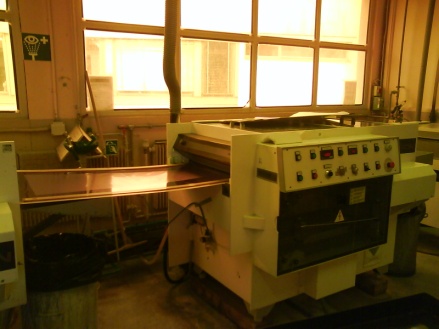 I
In 107 1m
Now 0.6m
In 107
In 107
Thanks to 9 new equipment and  a team of 20 engineer & technicians we have the capability to provide:
-GEM up to 2m x 0.5m
-Micromegas detectors up to 2m x 1m
-THGEMs up to 600mm x 600mm 

Equipment are essentially dedicated to prototype production.

Possibilities for medium to high volume productions (but needs formal agreement).
9
Neutrons converters possibilities
Thermal neutrons
B4C vacuum deposition : some experience on GEM at CERN 
BN vacuum deposition : some  experience on metals
B10 to be studied
Large sizes up to 600mm width possible in theory.
Fast neutrons 
PET GEMs with aluminium electrodes (need laser)
PET THGEMs with aluminium electrodes feasible
Polycarbonate THGEMs have already been produced
10
Main issue for future developments
Boron / converter depositions 
Mecchanical resistence, radiation hard
 type of suports and shapes  ... large surface !
Fluxed or Sealed and/or pressurized detectors
Radiation Hard Front End Electronics
Channels high density for a better resolution  
Pixelated detector to match High Rate capability
2D imaging and fast DAQ
Several neutron surces for detector characterization